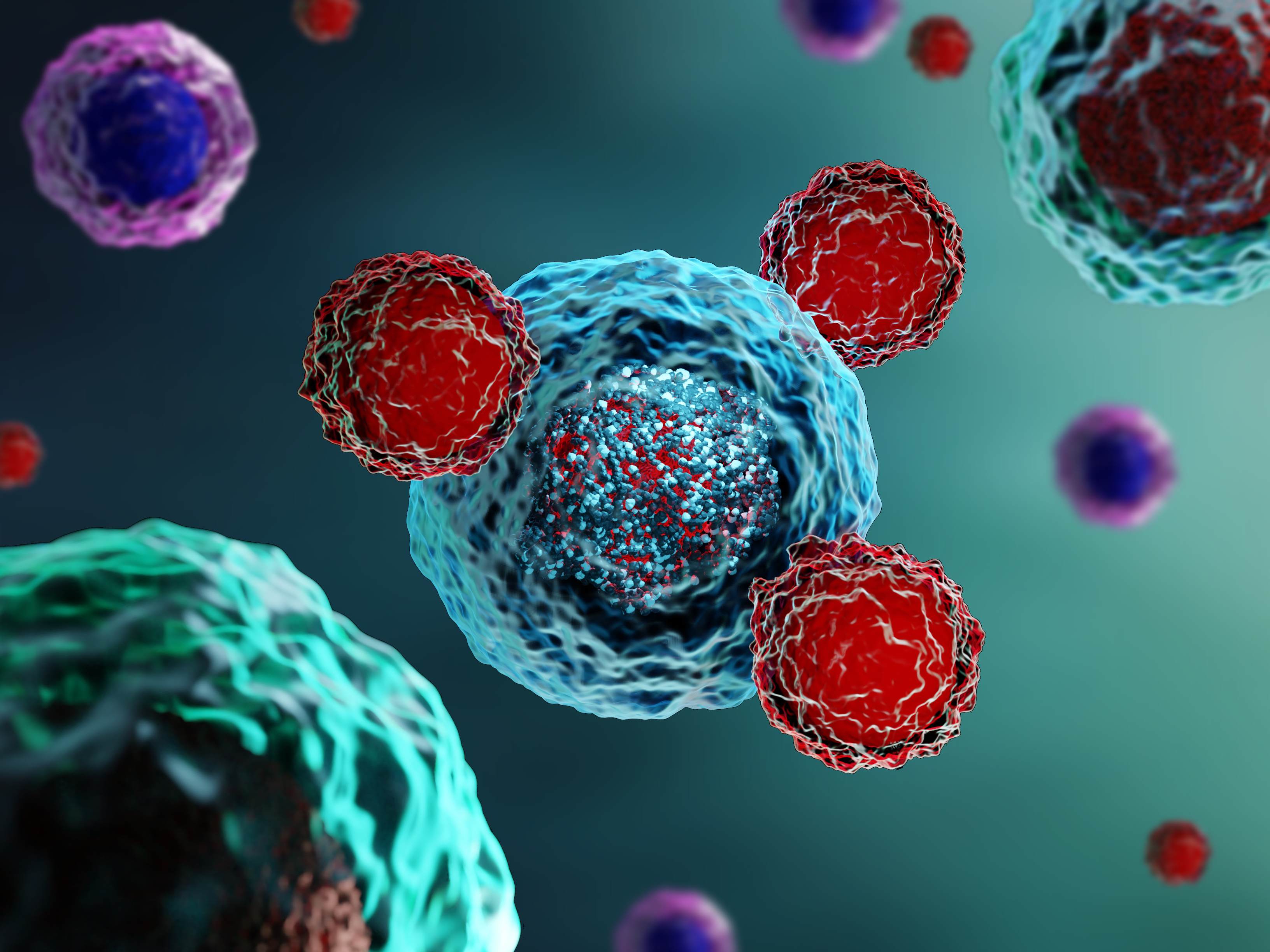 CAR T in Multiple Myeloma
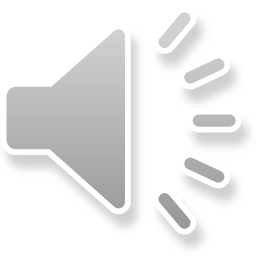 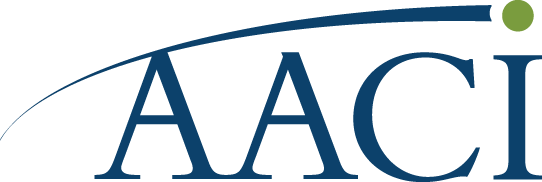 Nausheen Ahmed, MD
University of Kansas Cancer Center
[Speaker Notes: Hello Everyone, I am Dr Nausheen Ahmed, Cell therapy and transplant physician from U Kansas Cancer center, presenting to you CART in multiple myeloma]
CAR T in Multiple Myeloma
Disclosures
Ad Board: BMS
Consultancy and institutional research support: Kite
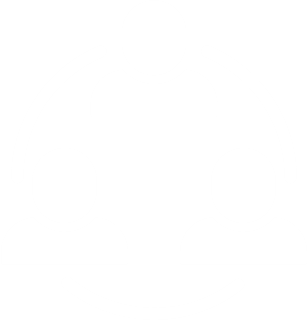 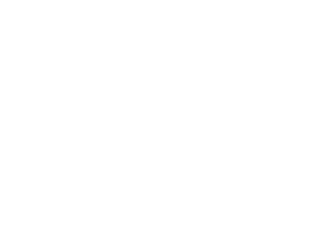 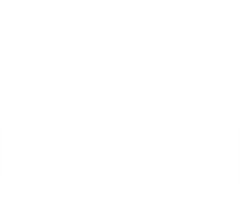 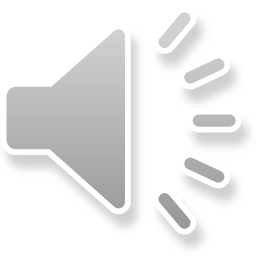 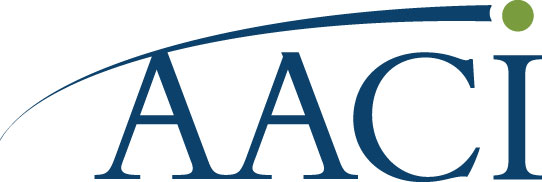 [Speaker Notes: Here are my disclosures]
CAR T in Multiple Myeloma
Learning Objectives
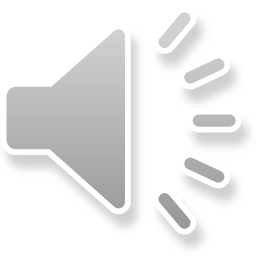 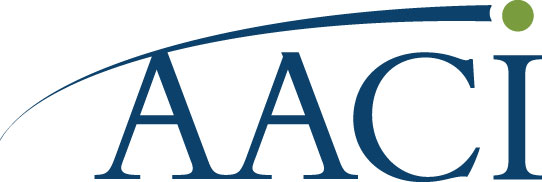 [Speaker Notes: Our objectives today: 1- identifying eligible patients and current indications. 2- Going over efficacy and safety of the approved products , namely ide-cel and cilta-cel and 3- landscape and clinical trial landscape.]
CAR T in Multiple Myeloma
Survival < 6 months
RRMM –Pentarefractory Patients Have a Poor Prognosis
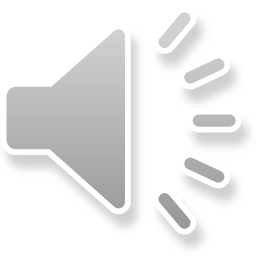 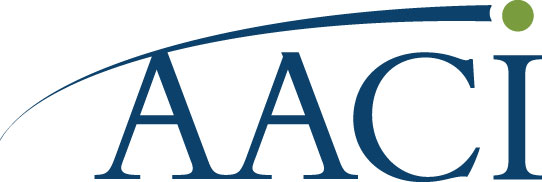 Gandhi et al. Leukemia. 2019
[Speaker Notes: To provide historical context, RRMM , pentarefractory pts have a poor prognosis with survival < 6 mo in a publication in 2019.]
CAR T in Multiple Myeloma
Target – BCMA on PC
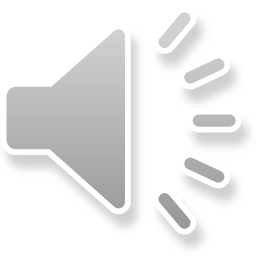 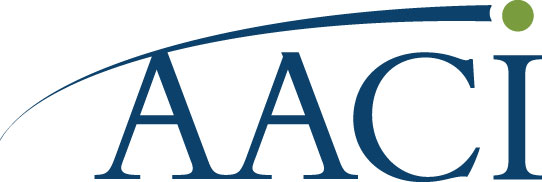 Ahmet et al. Blood Cancer Journal. 2020
[Speaker Notes: Since then we have had several advances , especially with the identification of BCMA as a target on plasma cells. BCMA is an ideal target because it is expressed almost 100% on PC surface and is not expressed on other organs , therefore the off target effects are minimal.]
CAR T in Multiple Myeloma
Approved BCMA directed CAR T in RRMM
2024 onwards, anticipate:
Idecabtagene vicleucel (Ide-cel)
Approved in 2021
4 or more LOT (prior IMiD, PI, CD38 mAb)
Earlier lines
Different targets
2021
Future
Ciltacabtagene autoleucel (Cilta-cel)
Approved in 2022
4 or more LOT (prior IMiD, PI, CD38 mAb)
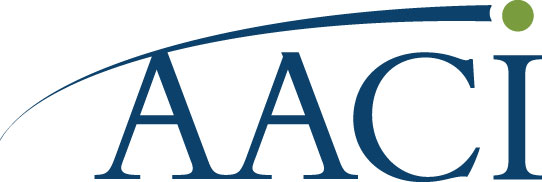 [Speaker Notes: Any pt with 4 Prior LOT is eligible. Prior BCMA, Prior auto transplant do not influence.]
CAR T in Multiple Myeloma
Approved BCMA directed CAR T in RRMM
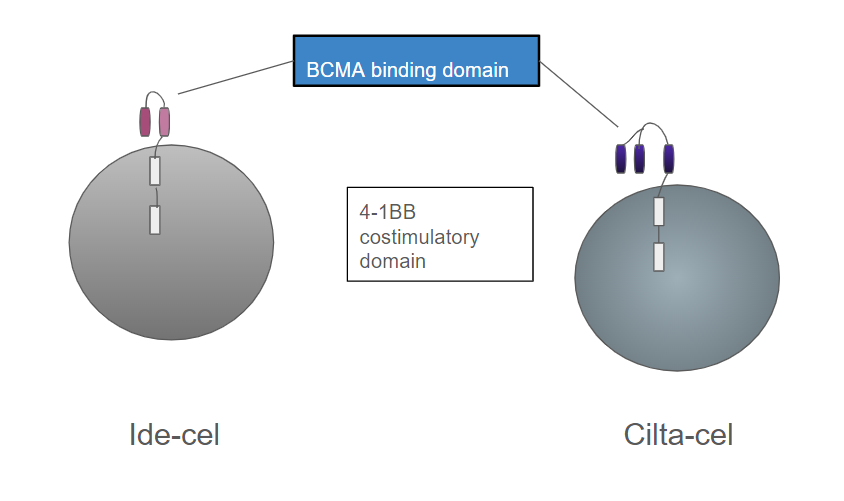 T Cell
T Cell
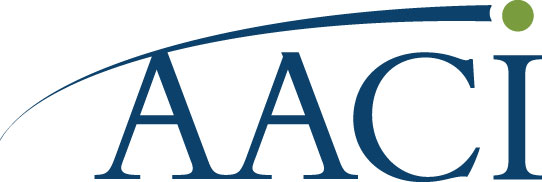 Abebe et al. Front Immunol. 2022
Anderson et al. Future Oncology. 2021
[Speaker Notes: This is a cartoon showing some differences in the construct of the CAR-T receptor . While the designed construct is slightly different, in general-- ide-cel and cilta-cel have similar co-stimulatory domains which activate the T cell. Ciltacel expresses single-domain antibodies directed against two distinct epitopes of a BCMA target antigen as opposed to ide-cel that has one.]
CAR T in Multiple Myeloma
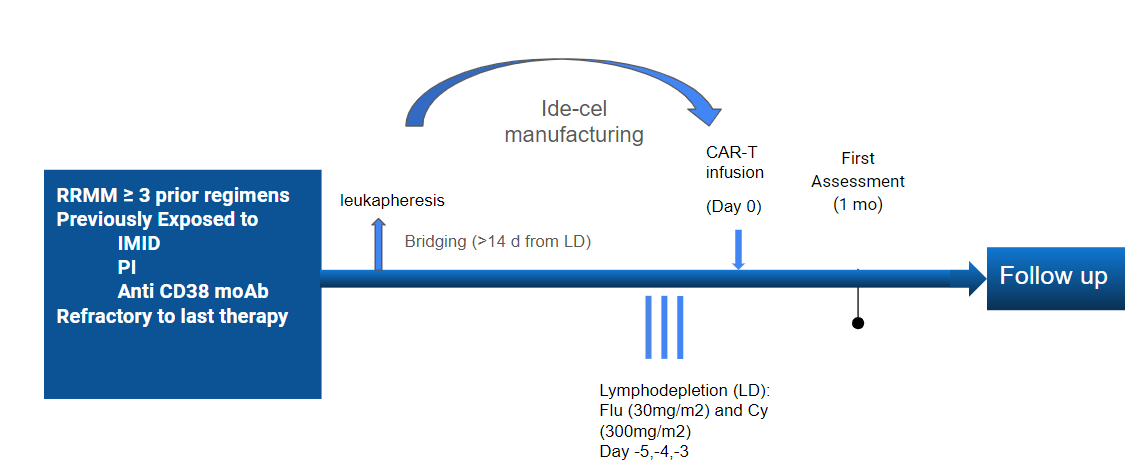 Ide-cel Approval: KarMMa-1Study Design
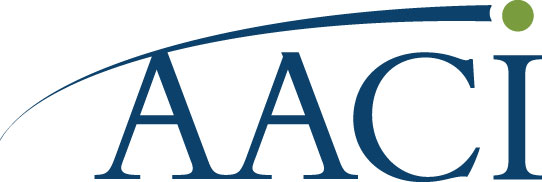 Munshi et al. NEJM. 2021
[Speaker Notes: We will now look at the pivotal trials that led to the approvals of these 2 novel therapies, namely the KArMMA-1 trial for ide-cel and the CARTITUDE-1 trial for cilta-cel. Both trials were single arm trials , involving leukapheresis, bridging, followed by lymphodepletion with fludarabine and cyclophosphomde and then CAR-T infusion. 
For KARMMA-1 Eligible pts were those with MM who had atleast 3 lines of therapy. Exposed to IMID, PI, and anti-38 Monoclnal antibody, and all pts had to be refractory to the last therapy  . Different dose levels were evaluated in KARMMA-1]
CAR T in Multiple Myeloma
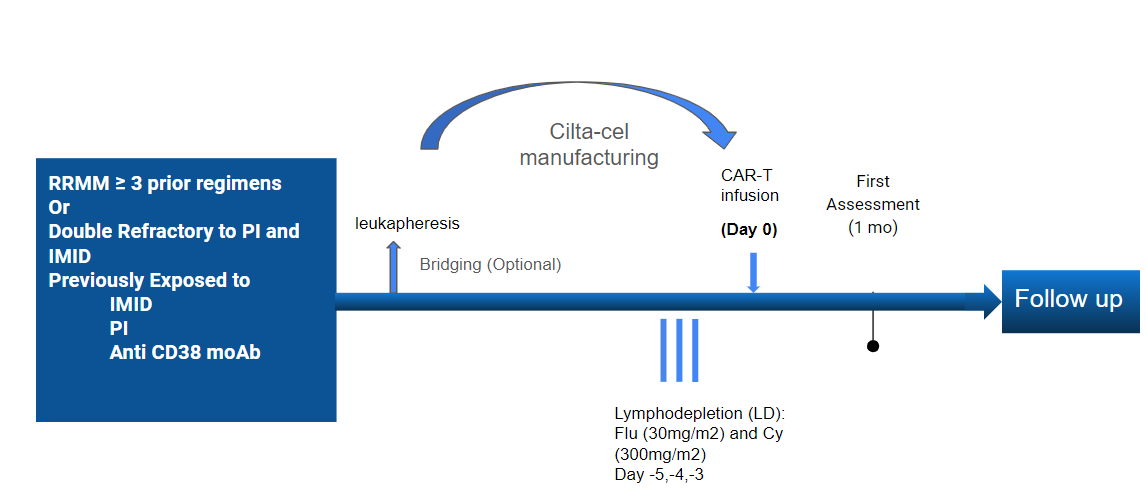 Cilta-cel Approval: CARTITUDE-1Study Design
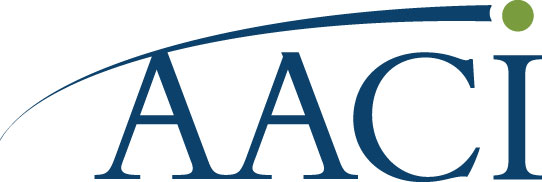 Berdeja et al. Lancet. 2021
[Speaker Notes: CARTITUDE-1 for cilta-cel was a Phase 1b/2 Study with a fixed target dose of 0.75 million CART/kg. Pts in this study were also RRMM either who had atlest 3 LOT and previously exposed to IMID PI and anti Cd38 Monoclonal antibody. Or double refractory to PI and IMID.]
CAR T in Multiple Myeloma
Baseline Characteristics: KarMMa-1, CARTITUDE-1
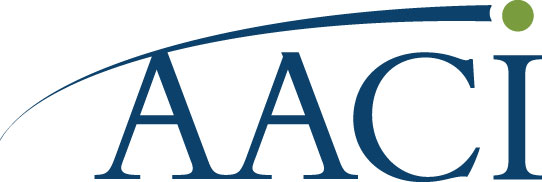 Munshi et al. NEJM. 2021
Berdeja et al. Lancet. 2021
[Speaker Notes: This table outlines some baseline characteristics in the 2 studies to give an idea of some similarities and some differences in the populations studied. Again this is not a direct omparison, but numerically, it appears that the age and median LOTand triple refractory status was similar for both groups, but with the KArMM-1 study for ide-cel having more pts with high risk cytogenetics and extramed disease ; while there were more pnentarefractory pts in the cCARTITUDE-1 study.]
CAR T in Multiple Myeloma
Efficacy: KarMMa-1, Ide-cel
PFS by Dose Level
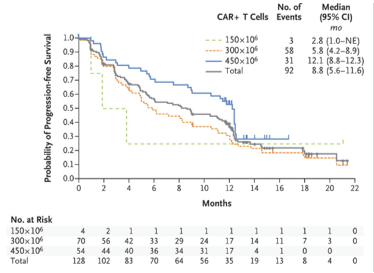 ORR : Max Target Dose and Overall Response
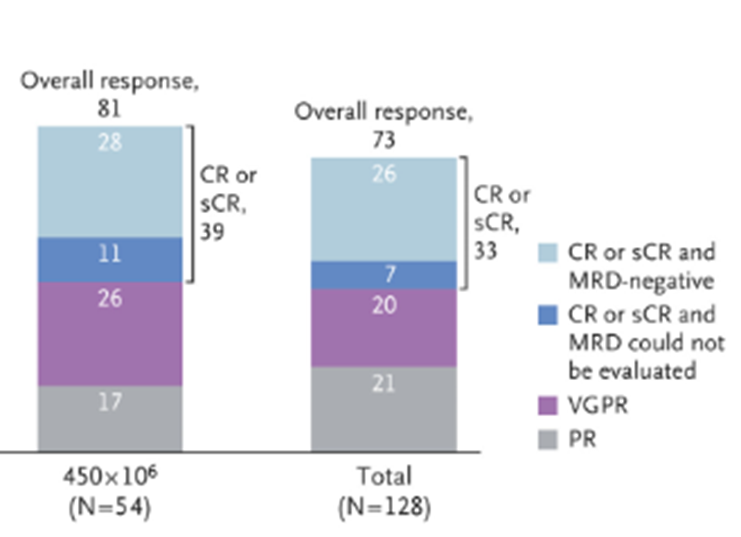 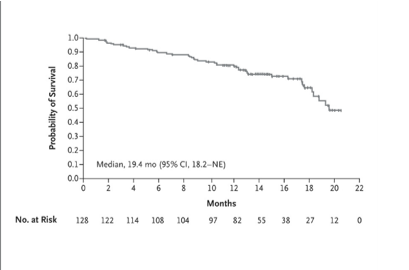 Overall Survival
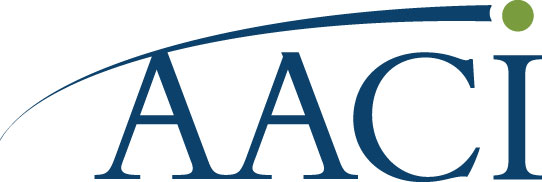 Munshi et al. NEJM. 2021
Anderson et al. CLML. 2021
[Speaker Notes: Here are the outcomes for ide-cel in KARMMA-1. The ORR was 73% (81% for the target dose) with CR or better being 33%, ( 39% for the target dose). This includes responses in all subgroups, including high risk subgroups, with high risk cytogenetics/extramedullary disease/high tumor burden and R-ISS 111---
. With a 24 mo follow up , The median PFS was 8.8 no ( 12.1 mo for target dose) ; median DOR was 10.9 mo, The median DOR was not reached for those with CR or better. The medican OS was 24.8 mo and estimarted 24 mo OS rate was 51%.]
CAR T in Multiple Myeloma
Efficacy: CARTITUDE-1, Cilta-cel
PFS by Response
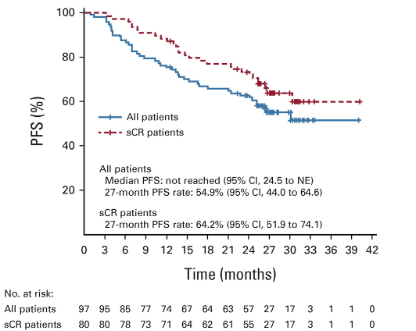 ORR
Overall Survival
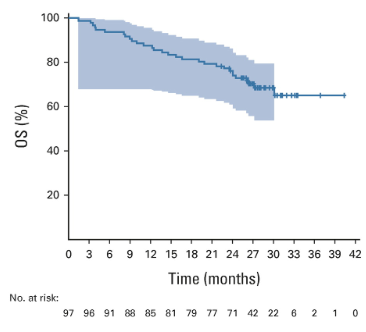 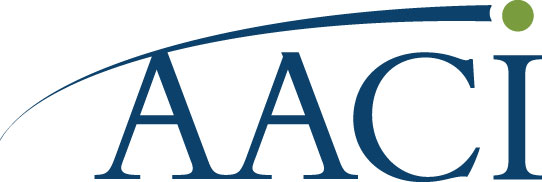 Berdaja et al. Lancet 2021
Martin et al. JCO 2022
[Speaker Notes: The CARTITUDE-1 for cilta-cel are shown here. The ORR rate was 98% with 83% stringent CR at 2 years. The 12 mo PFs was 77%, and at 18 mo the PFS was 65%. The 18 mo OS was 81%. Median PFS, OS was not reached.  Martin et al. 28 mo follow up : deep and durable responses ( Martin et al)]
CAR T in Multiple Myeloma
Safety: KarMMa-1 (Ide-cel),CARTITUDE-1 (Cilta-cel)
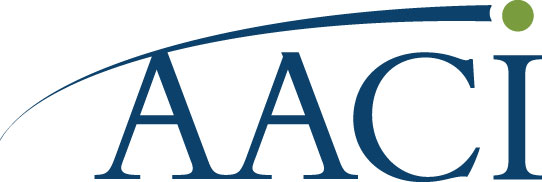 Berdeja et al. Lancet. Munshi et al. NEJM. 2021
[Speaker Notes: I will highlight some of the adverse effects and toxicities and again bring in the AE outcomes in both studies here for a rough visualization of any differences. Cytokine release syndrome occurred very frequently with both products, with 5% or less high grade CRS. The time too onset of CRS is different, with median 1 day for ide-cel and 7 days for cilta-cel. Similarly Immune effector cell therapy induced neurotoxicity syndrome was around 17-18% for both producrts with less than 5% high grade incidences. Time to onset again varied – being median 2 days to onset for idecel and 8 for cilta0ce;
Interestingly, the CARTITUDE-1 reportrs other neurotoxicity- movement disorders, such as parkinsonism in 12% while ihis was not present for KARMMMA-1 population. There were toxicities including prolonged cytopenia in atlaeast a third of pts at DAy 30. and around 2/3 pts getting an infection of any fgrade, with 22-23% being Grade 3 or high . 

Ciltacel: Lee criteria for CRS and ASTCT; Neurotoxicity was graded using NCI-CTCAE v5.0 in phase Ib, and immune-effector cell-associated neurotoxicity syndrome (ICANS) was graded by ASTCT criteria21 in phase II. Other neurotoxicities (events not reported as ICANS) were graded by NCI-CTCAE version 5.0.]
CAR T in Multiple Myeloma
Future: BCMA and non-BCMA Cellular Therapy Era
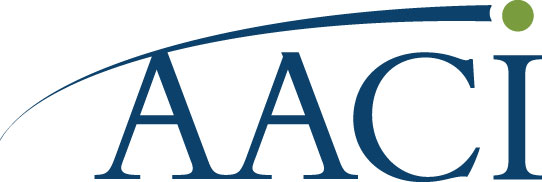 [Speaker Notes: These 2 studies led to the approval for Ide-cel and cilta-cel for pts who failed 4 lot . The next step in the evolution of CAR-T will likely be approval of these therapies , idecel and ciltaa-cel in earlier lines. There are other advances that we will also touch on as future developments, including novel targets, allogeneic CART, improvement in manufacture platforms since presently manufacture time is about 4-8 weeks.]
CAR T in Multiple Myeloma
Earlier Lines: KarMMA-3, Ide-cel
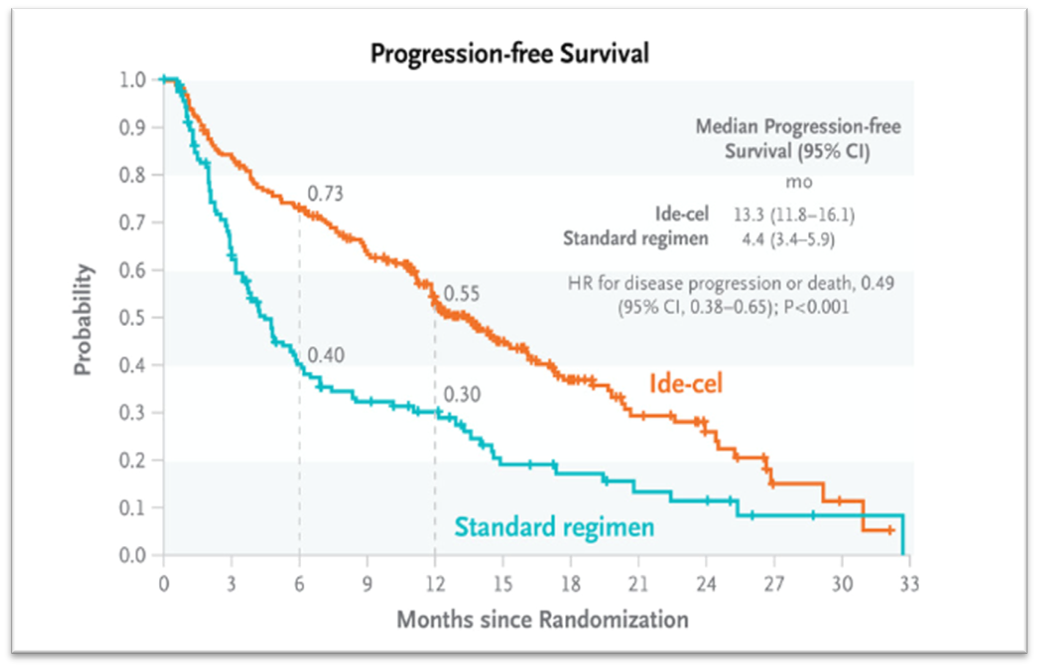 Rodriguez-Otero P et al. NEJM. 2023
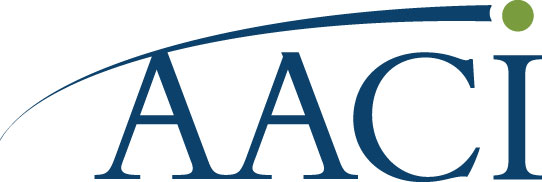 [Speaker Notes: Lets first talk about the anticipated earlier approvals. We have the KARRMA-3 for Idecel, which is a phase 3 trial that enrolled pts wio had 2-4 LOT, triple exposed and therapy. There was a 2:1 randomization to either ide-cel or SOC. SOC was defined as DPD, DVD, Ixa-RD, KD, Elo PD. responses are shown in the table in the middle, which clearly favors ide-cel over SOC. The ORR was 71%, with over the half the responses being complete responses or better. CR was 39%, almost 8 times the CR in the SOC arm and Median DOR 14.8 mo . The  MRD neg 20% compared to only 1% in the SOC group, . Median PFS was 13.3 mo , triple the SOC. The FDA Oncologic Drug Advisory Committee on March 15th 2024, voted that in favor of moving ide-cel to earlier lines of therapy and now the final approval decision by FDA is awaited.]
CAR T in Multiple Myeloma
Earlier Lines: CARTITUDE-4, Cilta-cel
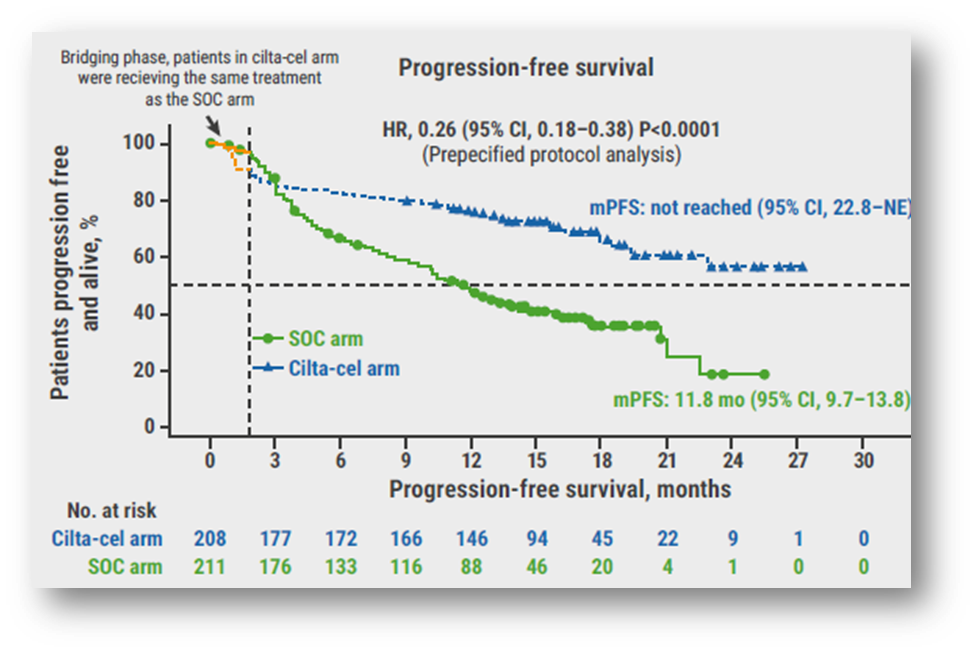 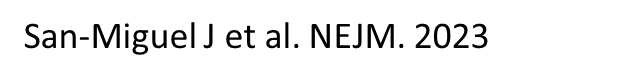 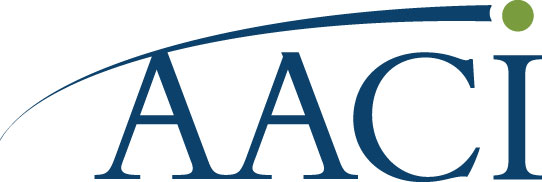 [Speaker Notes: Ciltacel was studied in CARTITUDE -4 for earlier indication too. This was ciltacel vs SOC ( DPD pr PVD- pom bortezomib dex). 419 pts were enrolled ith 1:1 randomization. Median LOT ws 2 . The outomes are in the middle table again favoring ciltacel compared to SOC. ORR was 99.4% in those who received Ciltacel and 67.3% in intention to treat population. The IIT population includes those who were leukapharessed and did not get the CAR infusion. Most of these responses were CR or better. CR rate of 86% was over 4 times the SOC. Median PFS and DOR was not reached. 12 mo PFS was 76% vs 49% . OS data continues to mature. Mortality was similar in both groups. The FDA Oncologic Drug Advisory Committee on March 15th, voted that in favor of moving cilta-cel to earlier lines of therapy and now the final approval decision by FDA is awaited.]
CAR T in Multiple Myeloma
Future: Combinations to Improve Efficacy: JSMD194
Safety and Efficacy of Fully Human BCMA CAR T Cells in Combination with a Gamma Secretase Inhibitor to Increase BCMA Surface Expression in Patients with Relapsed or Refractory Multiple Myeloma
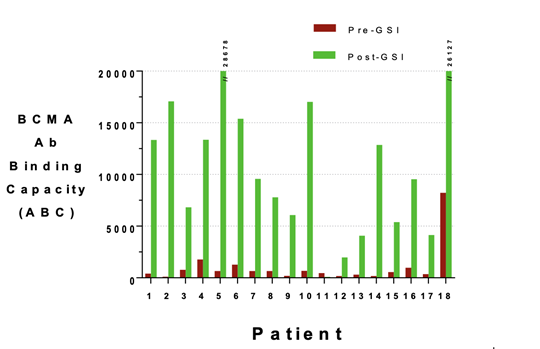 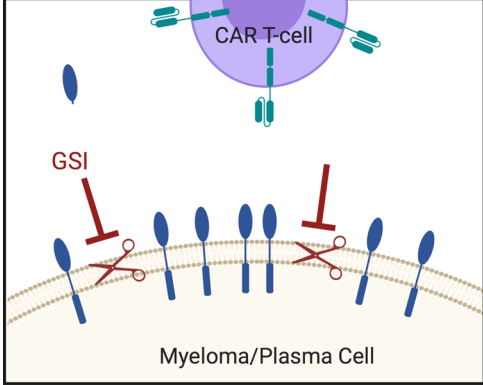 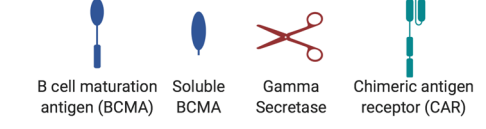 lymphodepletion  BCMA CAR T (5 x 10 7 CAR+ cells)+ JSMD194 25 mg 3 times a week for 3 weeks, starting on the day of CAR infusion.
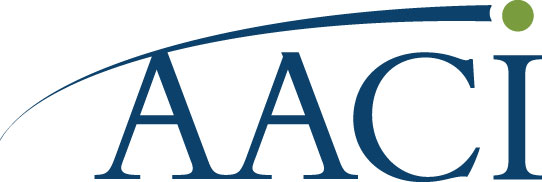 Cowen et al. ASH 2021
Cowen et al. ASH 2019
Pont MJ et al. Blood. 2019
[Speaker Notes: There are also other trials that are expected to improve up on these outcomes with presently approved therapies. I will highlight a few. Here in this picture is a novel agent, depiction of using a gamma secreatase inhibitor, which prevents cleavage of BCMA from the surface of PC. Combinations with GSI is being studied to evaluate increase binding and therefore efficacy of the BCMA directed CART. Other combinations and sequencing strategies, especially with the BCMA and GPRC5D bispecifics, teclistimab and talquetamab, are also being evaluated in trials.]
CAR T in Multiple Myeloma
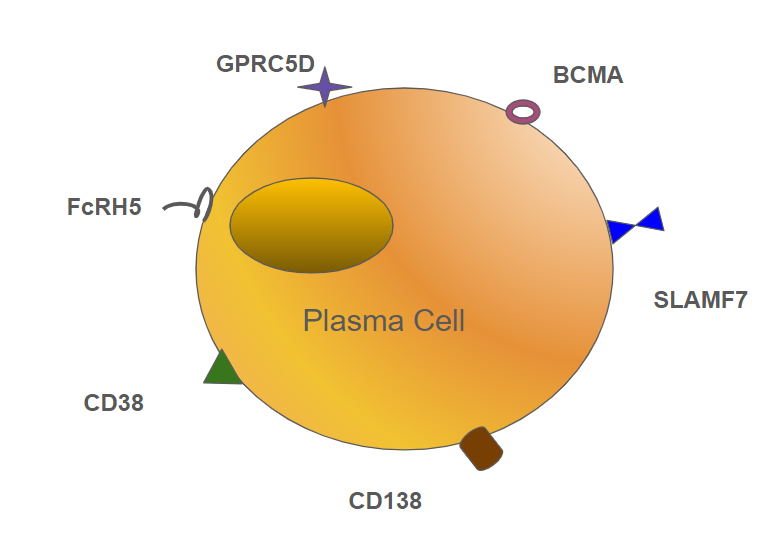 Future: non-BCMA Targets
Huang et al. J Zhejiang Univ Sci B. 2020
Jiang et al. Nat Commun. 2023
Kegyes et al. J Hematol Oncol. 2022
Mailankody et al. NEJM. 2022
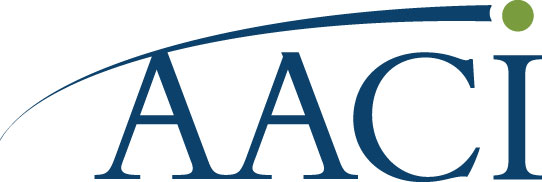 [Speaker Notes: Moreover, Novel targets for CARs are in development, such as those targeting GPRC5D and FcRH5.]
CAR-T in Multiple Myeloma
GPRC5D targeting CAR T
Phase 1 First-in-Class Trial of MCARH109, a G Protein Coupled Receptor Class C Group 5 Member D (GPRC5D) Targeted CAR T-Cell Therapy in Patients with Relapsed or Refractory Multiple Myeloma
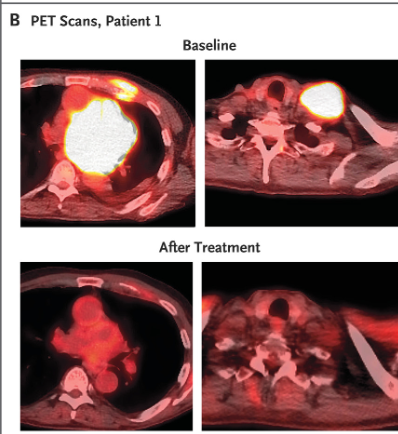 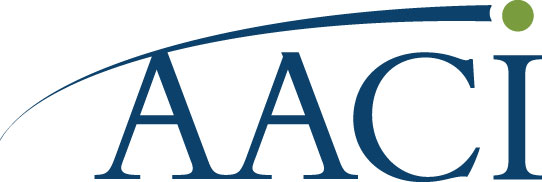 Mailankody et al. ASH 2021. NEJM. 2022
[Speaker Notes: For example, MCARH109 is a GPRC5D targeting CARt, and shown here is a pt with a plasmacytoma of the chestwall showin in the picture, which reponsed beautifully to trt with this CAR. In a study of 19 pts in the phase 1 study using this CAR.]
CAR T in Multiple Myeloma
Future: Allogeneic Constructs
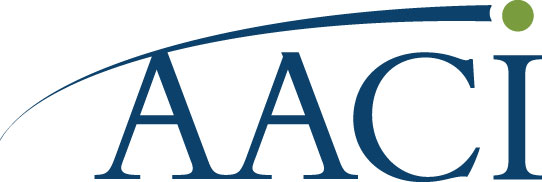 Caldwell et al. Front Immun. 2021
[Speaker Notes: Other important efforts are directed towards the CAR platform. For autologous products that means improving he mansufacturte  time and predictability. Also this includes developing allogeneic platoforms, where the T cells are not from the patients, but rather from a third party, healthy donor or similar source. The allogeneic platform has advantages such as the product being off the shelf, readily available. There are many studies with allogeneic CART ongoing, all with unique  designing to mitigate the risk of GVHD and rejection,]
CAR T in Multiple Myeloma
Summary: BCMA CAR T in RRMM
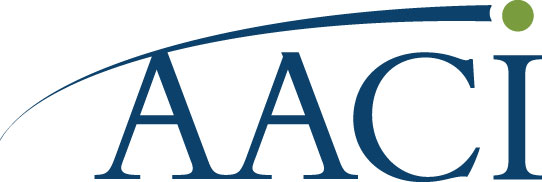 [Speaker Notes: So in summary, some take homw points. All patients with RRMM who have had 4 LOT are presently eligible for CART consideration, which presently includes either ide-cel or cilta-cel. This may soon change to be earlier in the trt course. 
The early toxicities include cytokine release and ICANS, and also prolonged cytopenia and risk of infections. There is a risk of movement disorders to be aware of. There are many studies ongong evaluating CART in earlier lines, evaluating novel targets and contstricts and sequencing and combination strategies.]
Thank You
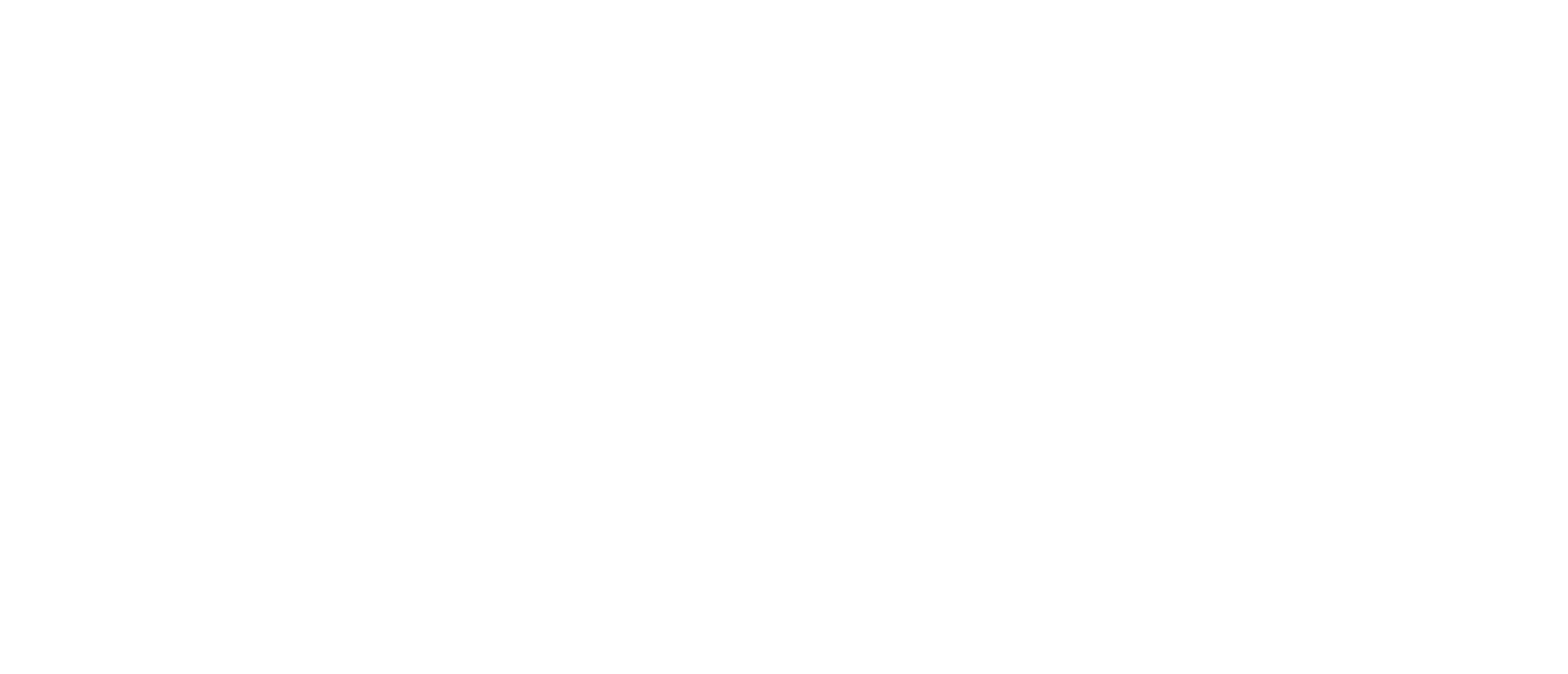 Please contact Hailey Honeycutt (hailey@aaci-cancer.org) with feedback, comments, or questions regarding this content.
[Speaker Notes: Thank you]